Monday
ure
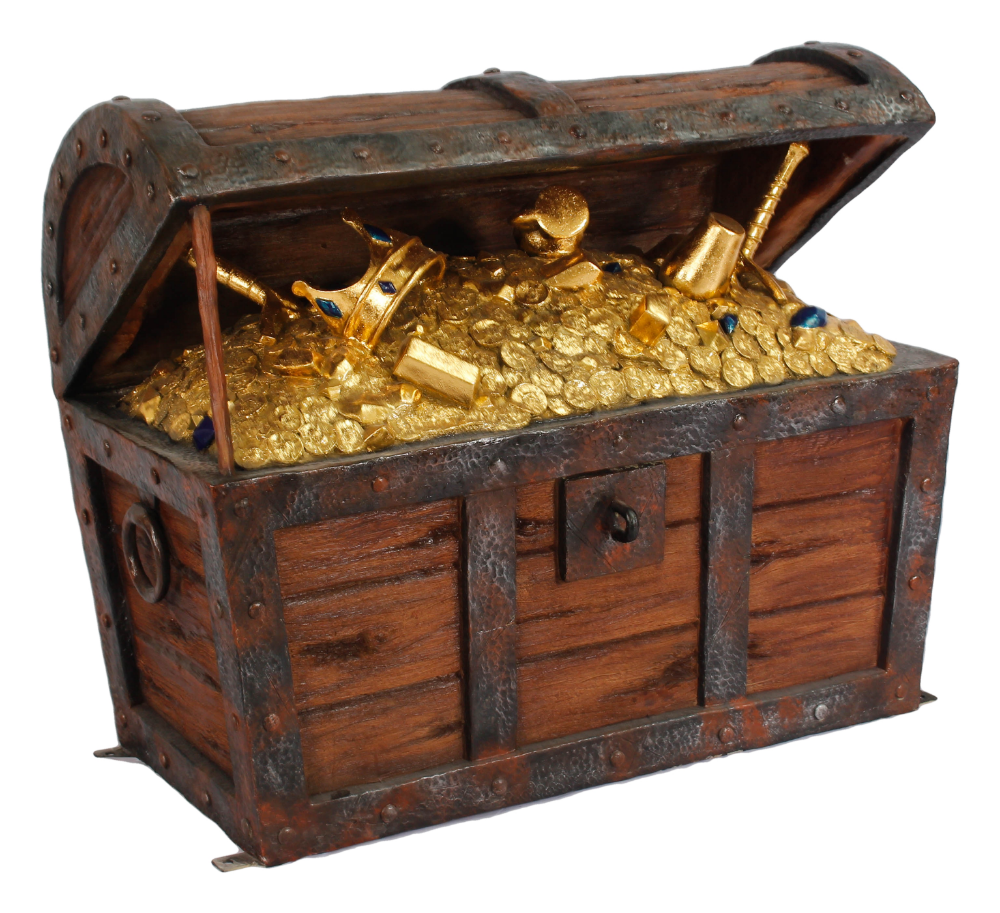 treasure
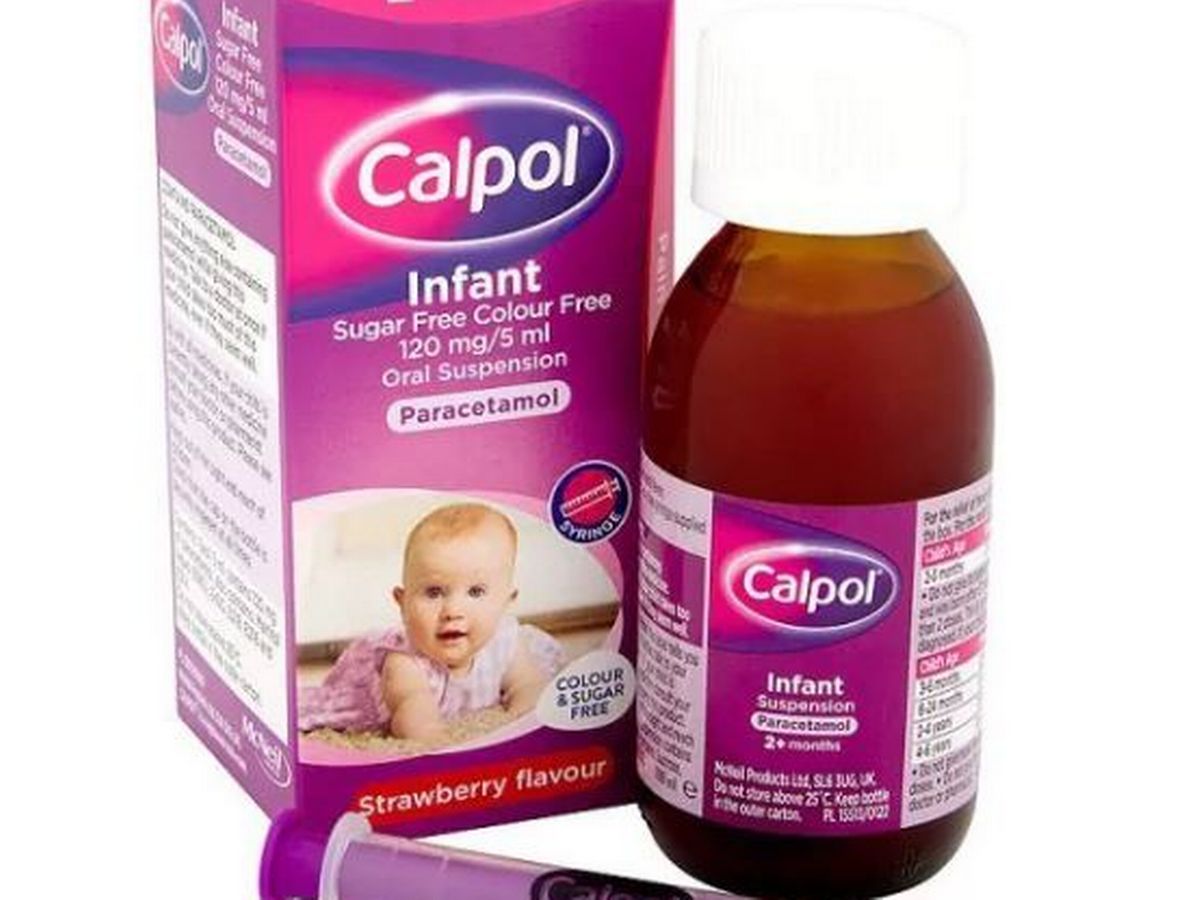 cure
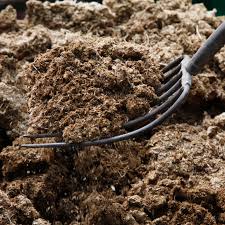 manure
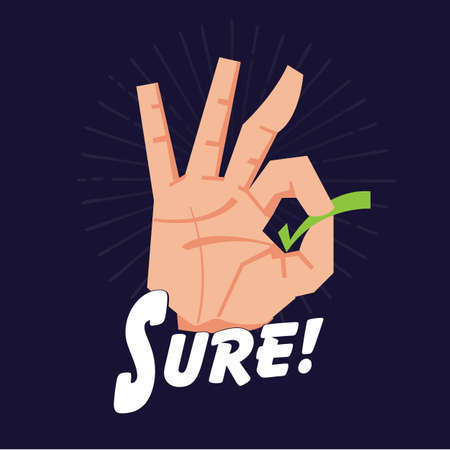 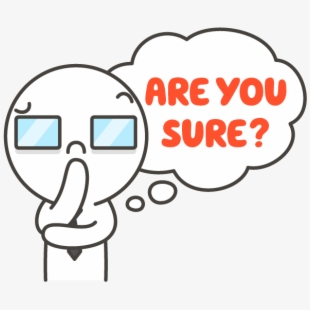 sure
Tuesday
air
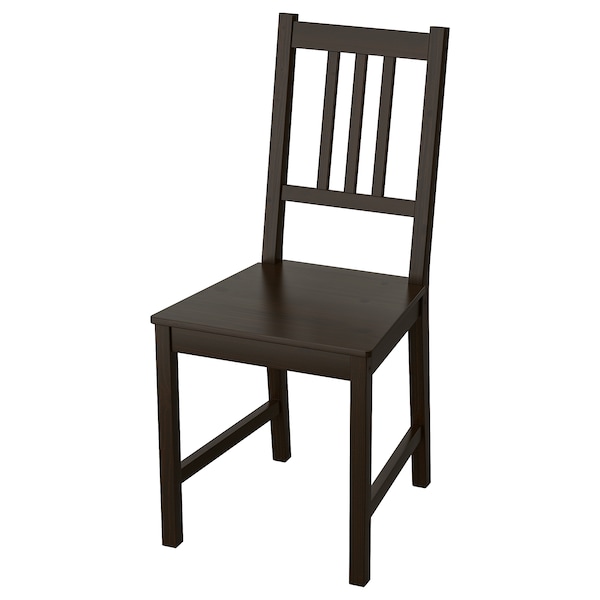 chair
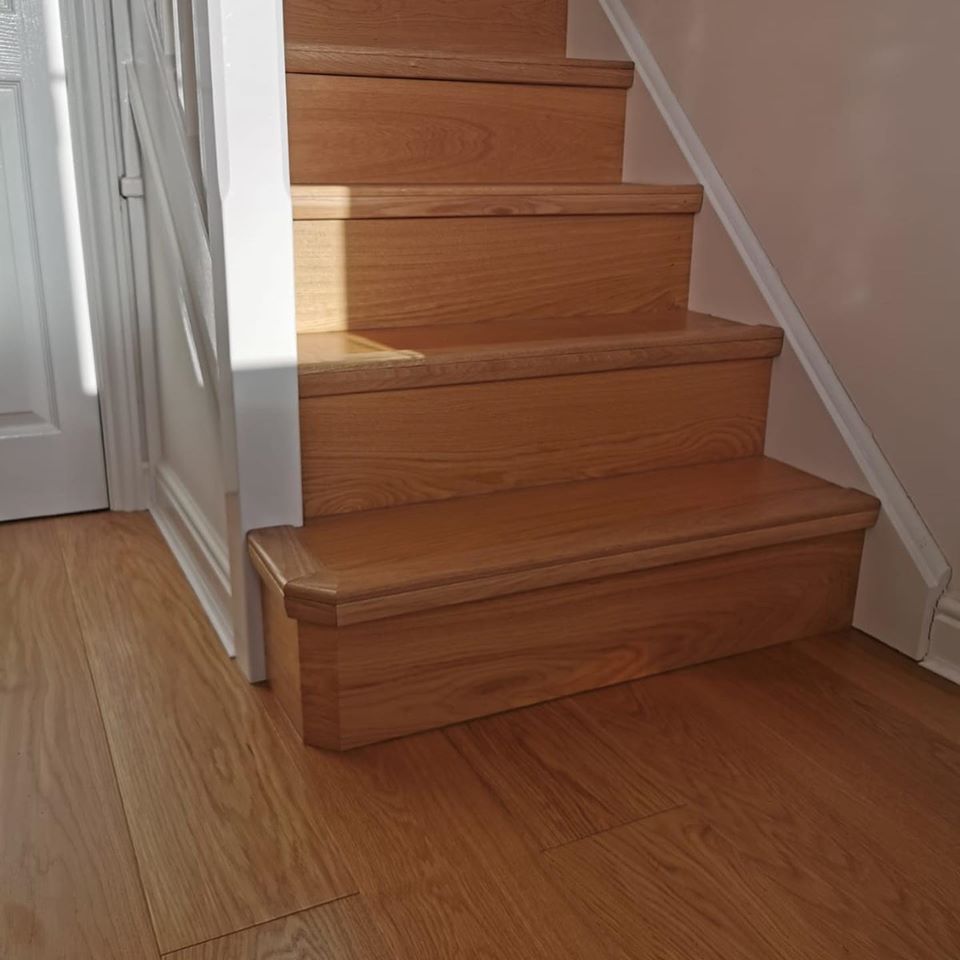 stair
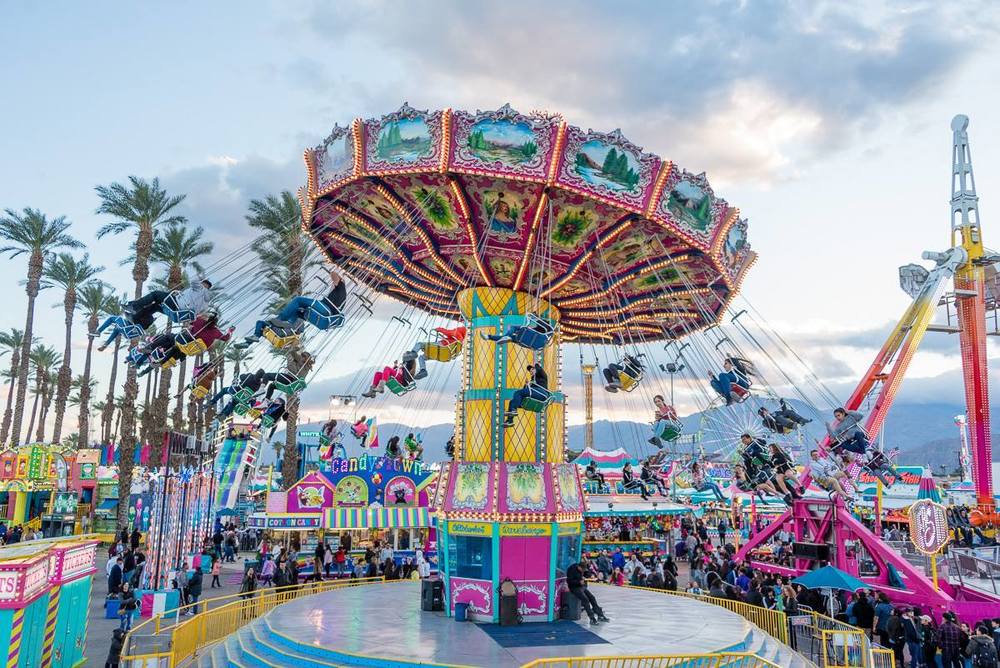 fair
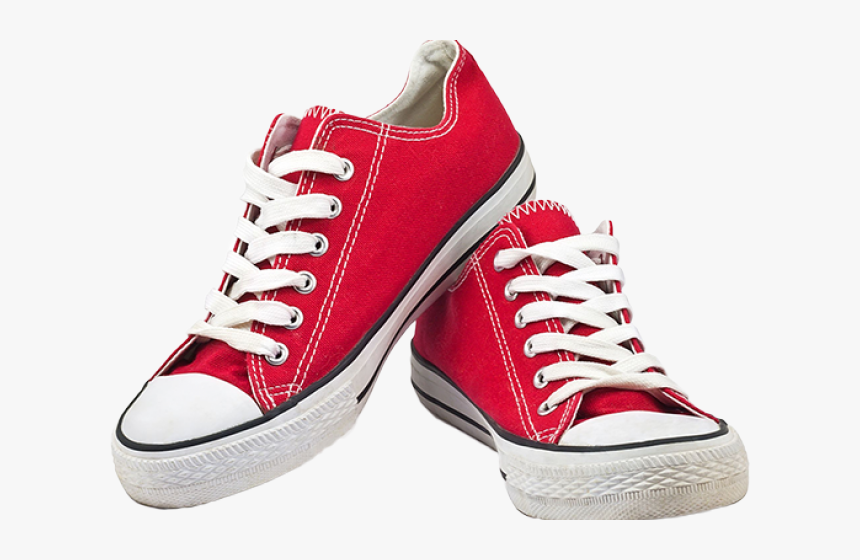 pair
Wednesday
er
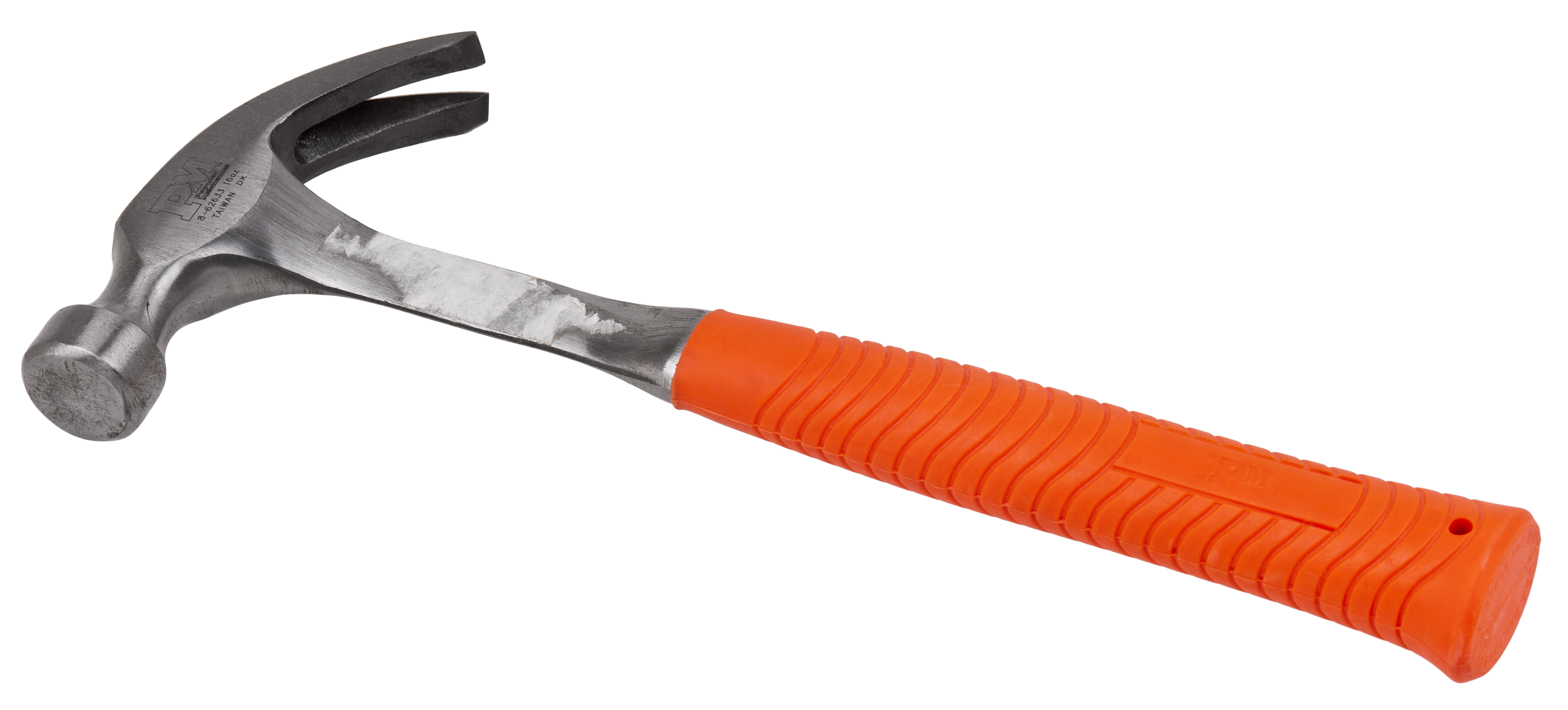 hammer
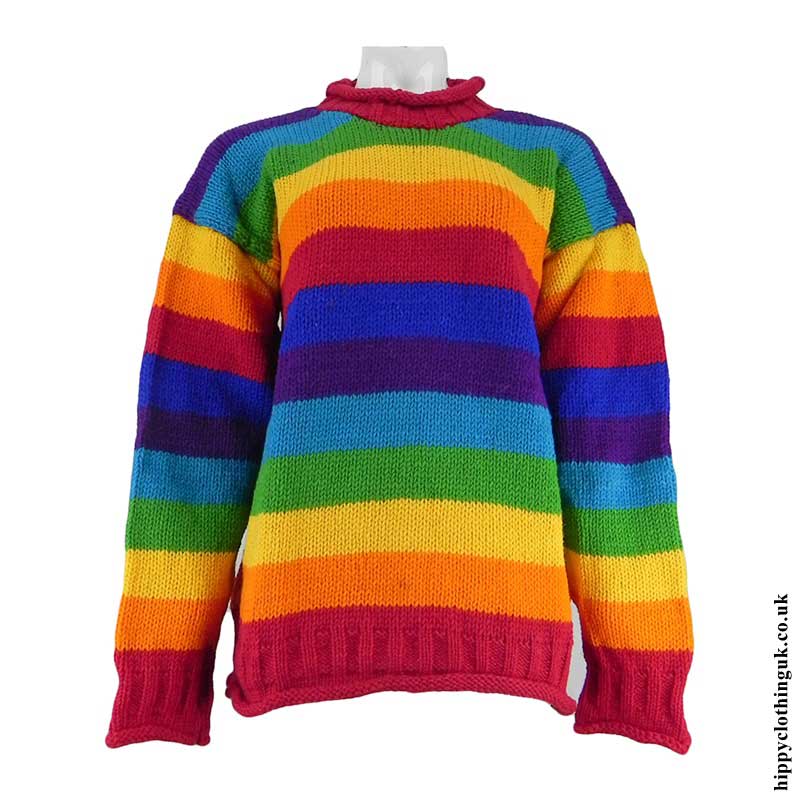 jumper
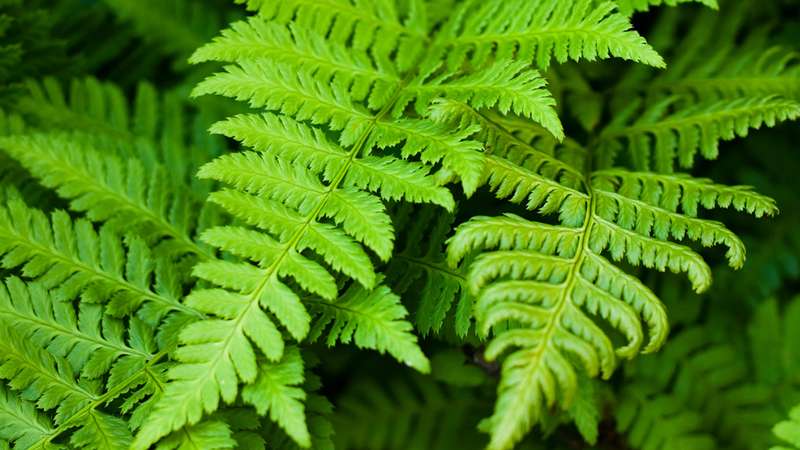 fern
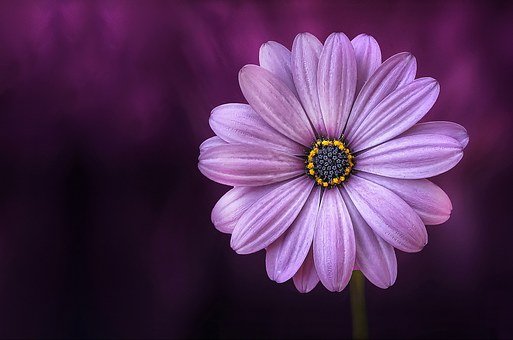 flower
Thursday
Go on phonics play and revise all of your taught sounds from phase 2 and 3. 

or

Write out some phonemes on bits of paper and play SPLAT!
Friday – Tricky word
be